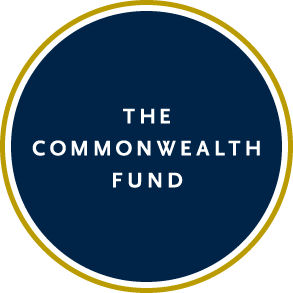 Learning by Comparing: Experiences of Adults in Eleven Countries Findings from the Commonwealth Fund 2013 International Health Policy Survey and Health Affairs article, Dec. 2013
MAY 7, 2014 Webinar
Cathy Schoen, Senior Vice President
Commonwealth Fund
2
2
Key National Insurance Design and Cost-Sharing Policies, 2013
* US: Before insurance market reforms take effect in 2014.Source: Thomson, Osborn, Squires, and Jun, International Profiles of Health Care Systems, 2013, The Commonwealth Fund, Nov. 2013.  Swiss, Dutch, German 1-3% uninsured
3
Health Spending per Capita, 2011Adjusted for Differences in Cost of Living
$US
% GDP
* 2010.
Source: OECD Health Data 2013.
4
4
Key Findings
Coverage and benefit design matter for access and affordability
US adults stand out for forgoing care because of costs, and trouble paying medical bills, even when insured
Wide country variation in out-of-pocket costs
Access to primary care and specialists vary significantly
US and Canada long waits for primary care and high ER use
Swiss, UK, US, Dutch and German rapid access to specialists; Norway and Canada longer waits
Insurance complexity can pose significant health system costs 
Consumes time and resources for patients and clinicians
Experiences influence views of the country health systems
US adults the most likely to call for fundamental reform

International perspective provides insights looking forward
5
5
Cost-Related Access Barriers in the Past Year
Percent*
US Insured
* Did not fill/skipped prescription, did not visit doctor with medical problem, and/or did not get recommended care.
Source: 2013 Commonwealth Fund International Health Policy Survey in Eleven Countries.
6
6
Serious Problems Paying or Unable to Pay Medical Billsin the Past Year
Percent
US Insured
Source: 2013 Commonwealth Fund International Health Policy Survey in Eleven Countries.
7
7
Spent $1,000 or More Out-of-Pocket on Medical Carein the Past Year
Percent
US Insured
Source: 2013 Commonwealth Fund International Health Policy Survey in Eleven Countries.
8
8
U.S. Adults’ Access and Cost Concerns,by Insurance Status
Percent
Source: 2013 Commonwealth Fund International Health Policy Survey in Eleven Countries.
9
Gaps in Dental Care
Percent
Source: 2013 Commonwealth Fund International Health Policy Survey in Eleven Countries.
10
10
Access Primary Care, Emergency Department Use, and Specialist Care
11
11
Access to Doctor or Nurse When Sick or Needed Care
Same-day or next-day appointment
Waited six days or morefor appointment
Percent
Note: Question asked differently in Switzerland.
Source: 2013 Commonwealth Fund International Health Policy Survey in Eleven Countries.
12
When Calling Regular Doctor or Practice with a Question, Always or Often Hear Back on the Same Day
Percent
Base: Has a regular doctor/place.
Source: 2013 Commonwealth Fund International Health Policy Survey in Eleven Countries.
13
Access to After-Hours Care
Adults, 2013
Easy getting after-hours care without going to the ER
Primary care physicians, 2012
Practice has arrangement for patients’ after-hours care to see doctor or nurse
Percent
* In Norway, doctors asked whether their practice had arrangements or there were regional arrangements.
Base: Needed care after hours.
Source: 2012 and 2013 Commonwealth Fund International Health Policy Surveys.
14
Used the Emergency Department in Past Two Years
Percent
US Uninsured
Source: 2013 Commonwealth Fund International Health Policy Survey in Eleven Countries.
15
15
Wait Times for Specialist Appointment
Less than four weeks
Two months or more
Percent
Base: Needed to see specialist in the past two years.Source: 2013 Commonwealth Fund International Health Policy Survey in Eleven Countries.
16
16
Insurance Complexity
17
Spending on Health Insurance Administration per Capita, 2011Adjusted for Differences in Cost of Living
$US
Source: OECD Health Data 2013.
18
Insurance Complexity and Restrictions Create Concerns for Patients and Doctors
Adults, 2013
Spent a lot of time on paperwork or insurance did not cover in past year*
Primary care physicians, 2012
Insurance coverage restrictions pose major time concern**
Percent
* Adults spent a lot of time on paperwork or disputes over medical bills and/or insurance denied payment or did not pay as much as expected in the past year.
** Amount of time doctor or staff spend getting patients needed medications/treatments because of coverage restrictions is a major problem.
Source: 2012 and 2013 Commonwealth Fund International Health Policy Surveys.
19
19
Overall Views of Health Care System, 2013
Percent of adults
Source: 2013 Commonwealth Fund International Health Policy Survey in Eleven Countries.
20
20
Insights from Global and Domestic Perspectives
Coverage and benefit design matter for access and affordability
Especially if vulnerable due to chronic disease or low incomes
Insurance benefits and policies targeted at primary care can improve access, including after-hours care
Insurance complexity can pose significant health system costs 
Consumes time and resources for patients and clinicians
United States provides a cautionary example

Safeguarding access while confronting costs will require vigilance and attention to consequences of insurance design changes
International policy variations provide insights looking forward
Opportunities to learn from internal and global experiences
2013 International Health Policy Survey: Description
21
Landline and cell phone survey of adults age 18 or older in Australia, Canada, France, Germany, Netherlands, New Zealand, Norway, Sweden, Switzerland, United Kingdom, and United States
Final samples 20,045 in 11 countries
Australia (2,200), Canada (5,412), France (1,406), Germany (1,125), Netherlands (1,000), New Zealand (1,000), Norway (1,000), Sweden (2,400), Switzerland (1,500), United Kingdom (1,000), U.S. (2,002)
Field from February to June 2013, conducted by Social Science Research Solutions and country contractors.
Published in Health Affairs: C. Schoen, R. Osborn, D. Squires, M.M. Doty, “Access, Affordability, and Insurance Complexity are Often Worse in the United States Compared to Ten Other Countries,” Dec. 2013.
Also see 2012 Survey of Primary Care Physicians: Schoen, Osborn, Squires et al. “Survey of Primary Care Doctors in Ten Countries Shows Progress in Use of Health Information technology, Less in Other Areas, Health Affairs, Dec. 2012.